Le revenu universel peut-il libérer la société du travail ?
Formation en SES, Angers
05/04/2017

David Cayla
Trois conceptions du revenu universel
Les Principes:
Universalité
inconditionnalité
suffisant

Les noms :
Revenu de base, allocation universelle, revenu inconditionnel, salaire à vie…
Trois conceptions du revenu universel
Revenu de base / impôt négatif
Simplifier et individualiser le système fiscal et les prestations sociales.
Réforme à coût constant d’inspiration libérale (450-500 euros mensuels) pour alléger les coûts de fonctionnement des systèmes de prestation.
Selon les modalisé, on peut envisager la suppression de certaines allocations en espèces ou en nature (bourses, ASS, allocations familiales, assurance maladie…)
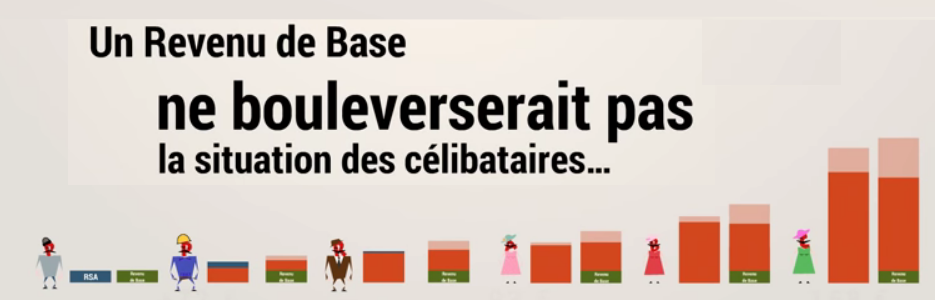 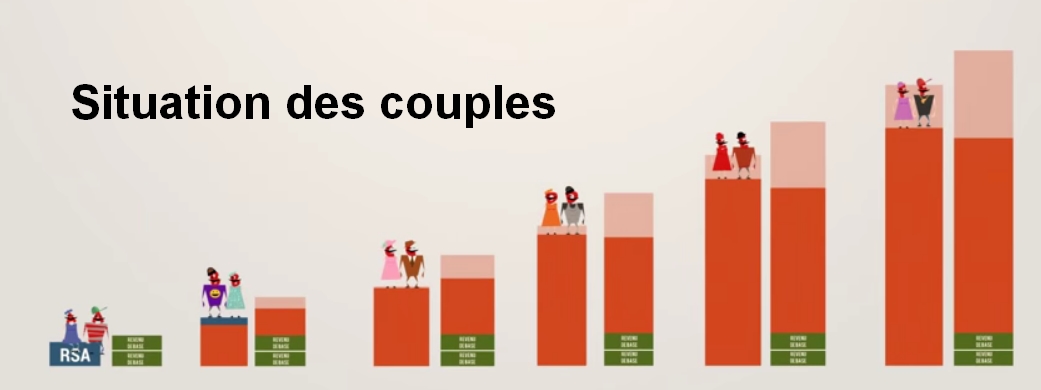 Quel financement ?
La situation actuelle de l’aide sociale
RSA socle célibataire: 535 euros
Aide au logement: RSA: 471 + APL: 293-239
                               = 764 – 710 euros
Personne de plus 65 ans locataire: 1100 euros
CMU et aides sociales spécifiques (accompagnement personnalisé, aide au transport, dispositifs d’insertion…)
Transferts sociaux en nature.
Un système social peu redistributif
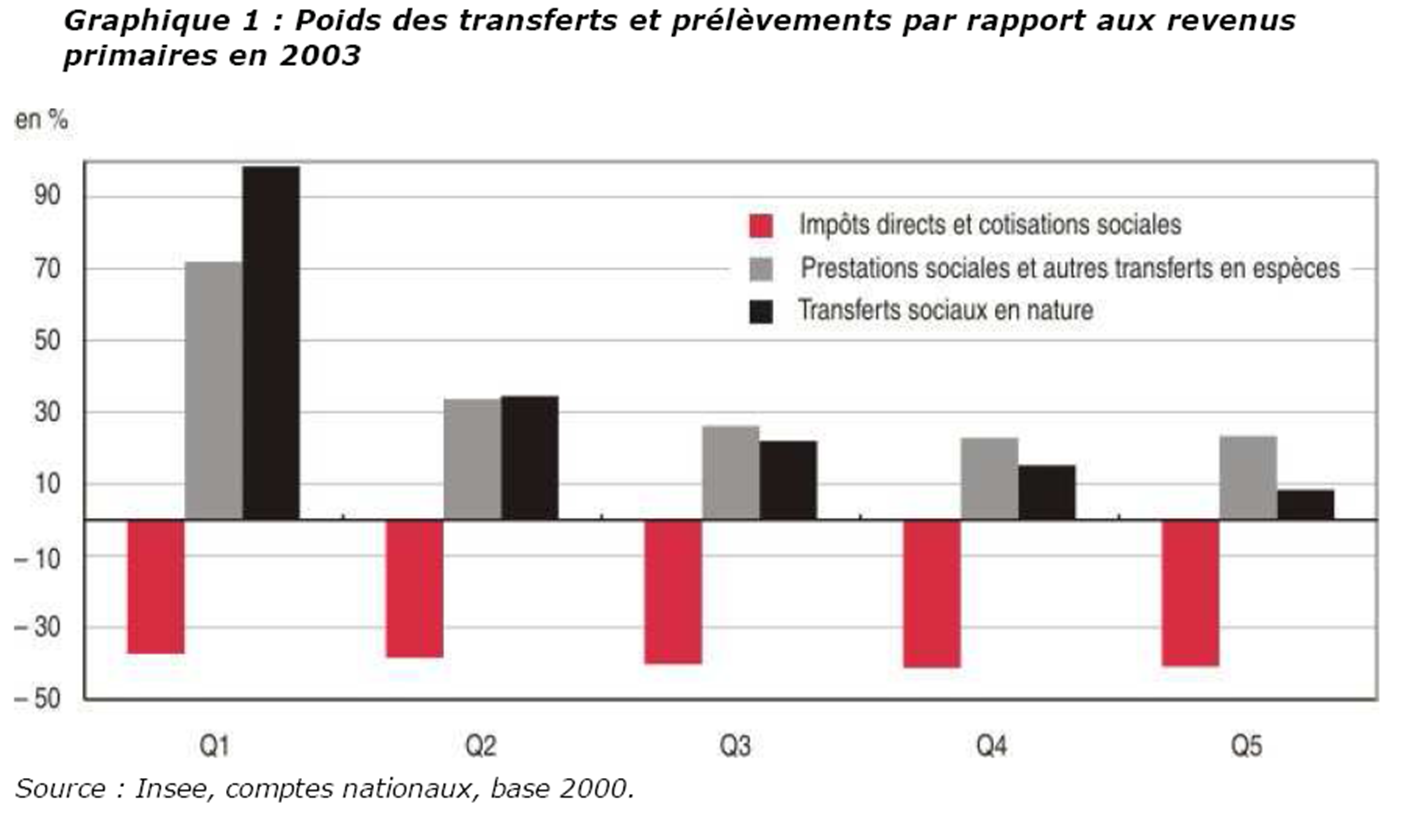 Quel financement ?
Un financement par l’impôt? Pas si simple!
D’après Henri Sterdyniak, le montant total à débourser représente 530 milliards d’euros (environ le quart du revenu national)
Fiscalement, cela représente 25% du PIB et 40% du revenu primaire des ménages (Tranche unique d’IRPP de 40%)
Permet néanmoins €100 milliards d’économies (RSA, allocations familliales) donc 430 milliards de fiscalité supplémentaire.
Pas de bénéfice pour les plus pauvres, sauf pour les non recours. Bénéfice pour les revenus modestes avec enfants. Coût pour les revenus élevés sans enfants.
Quel financement ?
Les changements administratifs
Plus de non recours, allègement des dossiers et des procédures administratifs
Mais, il reste nécessaire d’avoir une administration et d’établir des dossiers
Que faire des étrangers en situation régulière ? Des expatriés ? La fraude peut exister.
La question du mal-logement sera-t-elle résolue? L’expérience des APL.
Quid de l’accompagnement et des démarches d’inclusion ? Ex. de la garantie jeune.
Trois conceptions du revenu universel
Le revenu inconditionnel de Mylondo
Une allocation individuelle d’au moins 900 euros mensuels (> au seuil de pauvreté)
Cumulable avec salaires et autres prestations spécifiques (AAH, allocation logement…)
Libère l’individu de la nécessité de travailler.
Permet de diminuer le temps de travail et rend possible une société plus sobre.
Trois conceptions du revenu universel
Le salaire à vie de B. Friot
Un salaire à vie de 1500 à 6000 euros fondé sur les qualifications individuelles.
Socialisation de tous les revenus du travail et appropriation collective du capital.
Libère l’individu de la nécessité de travailler.
Modèle du « salaire à vie » des retraités. Toute activité librement choisie est considérée comme productive.
La nature du travail et sa validation sociale
André Gorz et le travail hétéronome
Travail automome vs. Travail hétéronome
L’hétéronomie du travail marchand et du travail domestique
La version utopique du revenu universel: permettre à chacun de refuser tout travail hétéronome et de s’émanciper.
La version réaliste: Permettre un meilleur rapport de force sur le marché du travail pour les métiers les plus pénibles.
La nature du travail et sa validation sociale
Le travail est-il nécessaire?
Les activités des retraités peuvent-elles être considérées comme du travail ?
La nature et la quantité de travail peuvent-ils être individuellement choisis ?
La validation sociale du travail
Tout travail doit répondre à un besoin social et donc être validé soit par le marché, soit par une autorité politique.
Un double impensé social
Distribuer une allocation c’est promettre un droit de prélever une richesse socialement produite par le travail.
Or, cette promesse n’est garantie que si une quantité minimale de travail est produite.
Ce travail contrarie nécessairement le désir d’autonomie individuel.
Le besoin de travail est décidé socialement
Le travail en lui-même implique une organisation collective.
Conclusions…
Le travail humain reste indispensable, notamment dans les tâches relationnelles.
Les besoins sociaux en travail ne peuvent être décidés à l’échelle individuelle.
Le travail est par nature hétéronome.
L’amélioration des conditions de travail ne peut être laissé au seul rapport marchand et à la seule initiative individuelle: diminuer le temps de travail, augmenter les salaires, réduire les inégalités doivent être décidés dans un cadre collectif.
Pour aller plus loin…
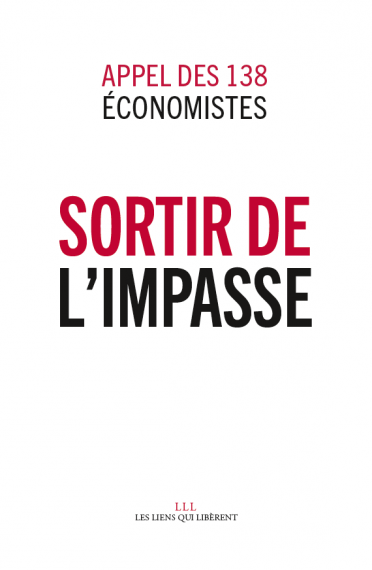 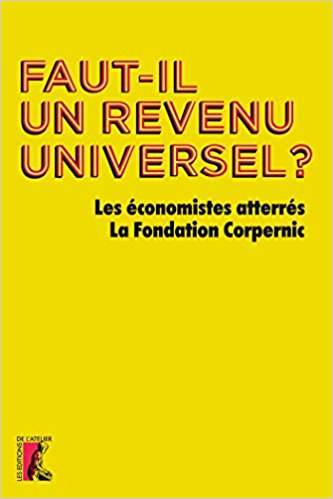